ITSS
Fait par JG
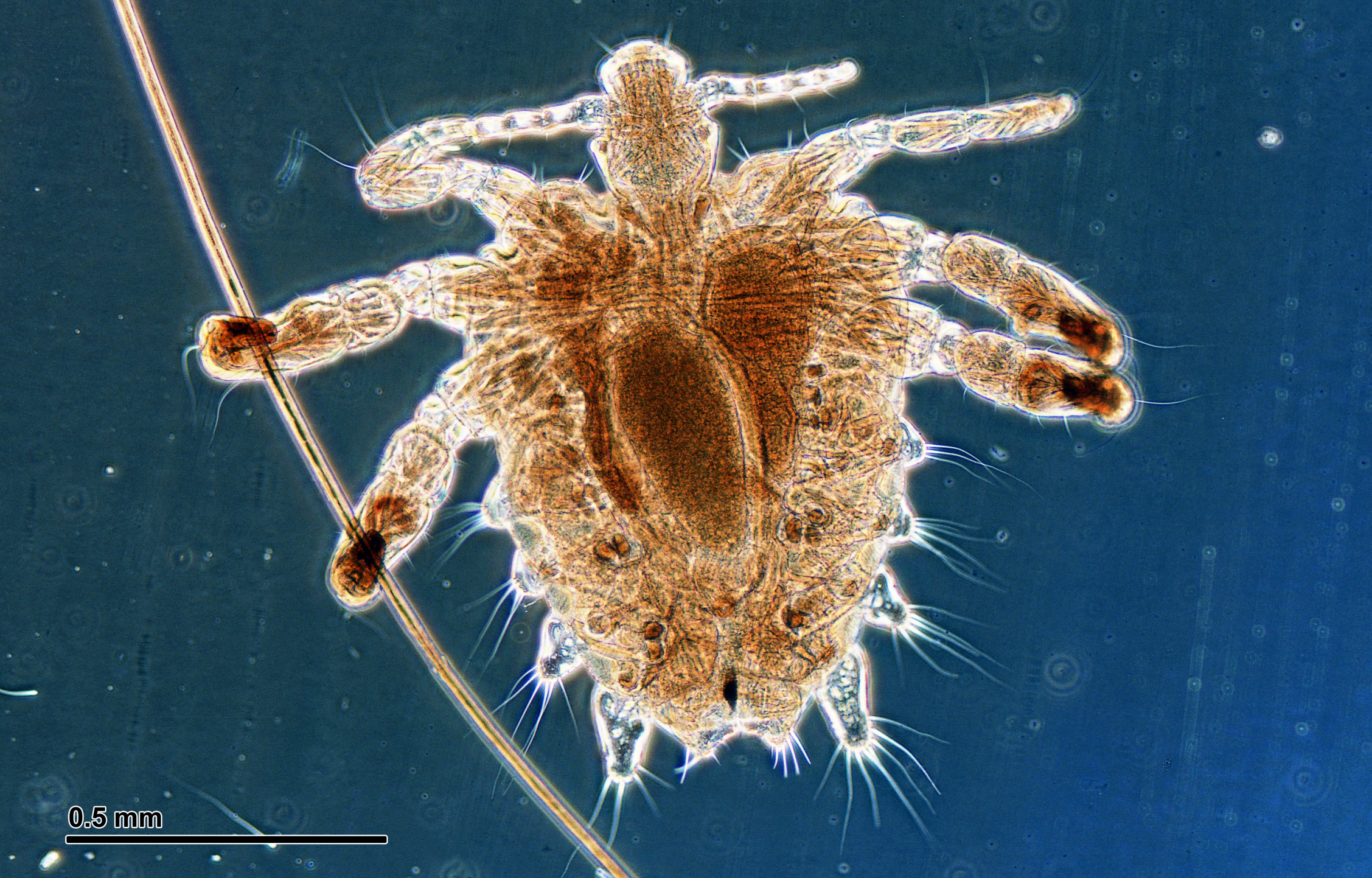 Morpions
Poux De Pubis
Phtirius pubis
Transmission: Sexuellement
Classification: Parasite
Traitement: Shampoing
VPH
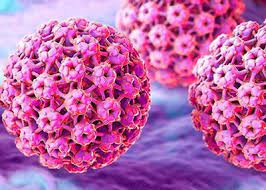 Virus Papion Humain
Papillomavirus
Transmission: Sexuellement
Classification: Virus
Traitement: Laser
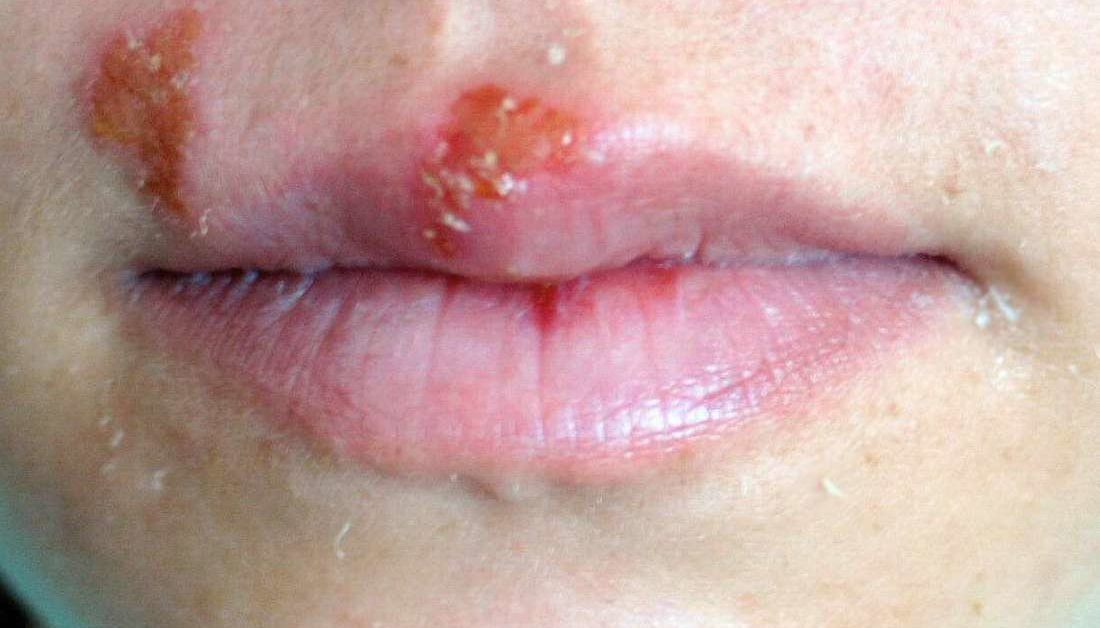 Herpès
Feux Sauvage
Herpès Simplex
Transmission: Sexuellement
Classification: Virus
Traitement: Crème
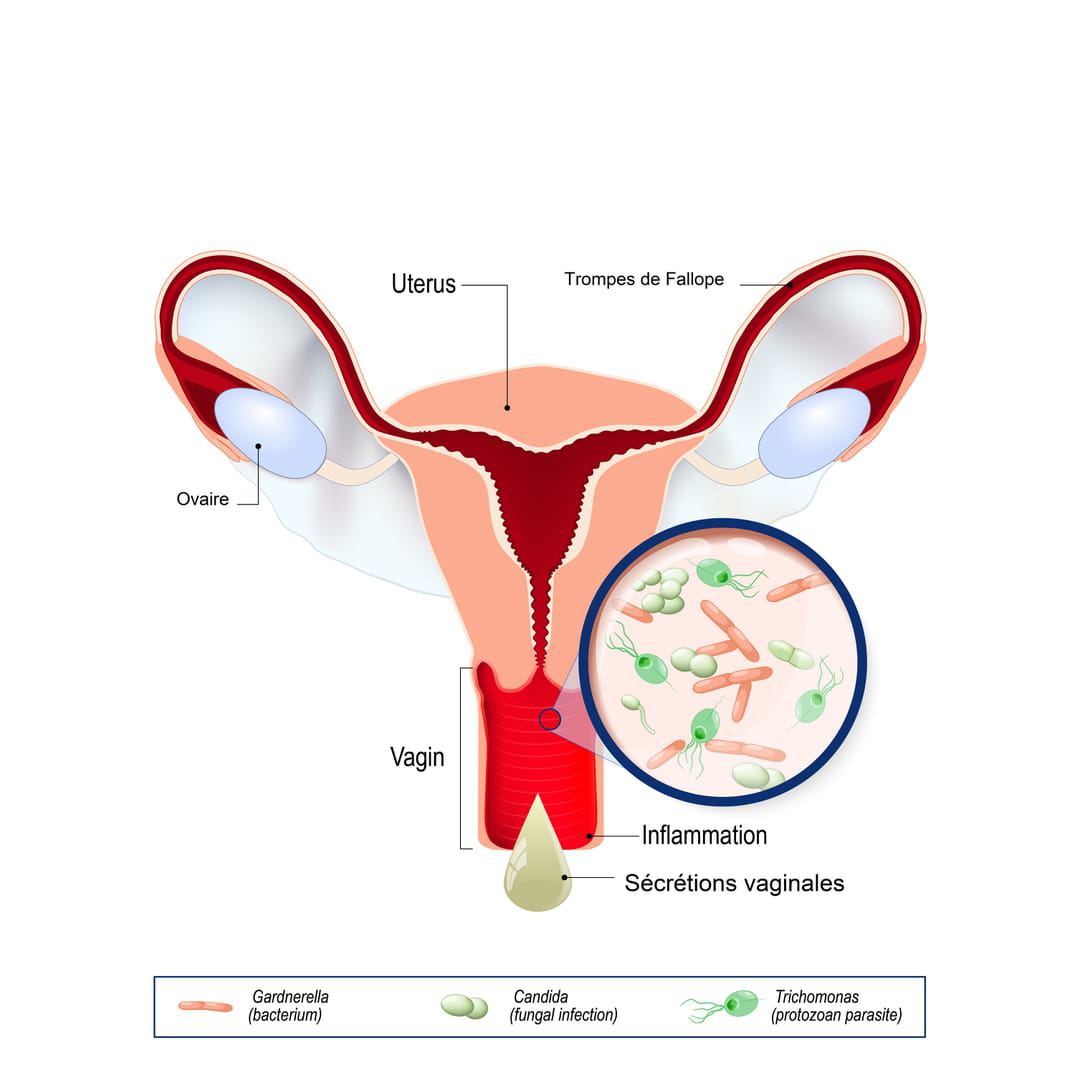 Vaginite a Levure
Vaginite a Levure
Tricomonos
Transmission: Sexuellement
Classification: Protiste
Traitement: Crème
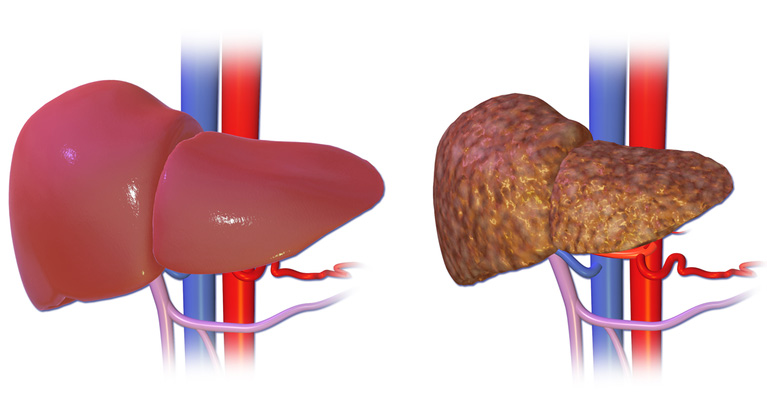 Hépatite B
Hépatite B
Jaunisse
Transmission: Sexuellement
Classification: Virus
Traitement: Vaccin
VIH
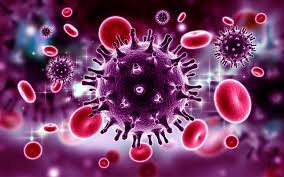 Sida
VIH
Transmission: Sexuellement
Classification: Virus
Traitement: Tritherapie
Chlamydia
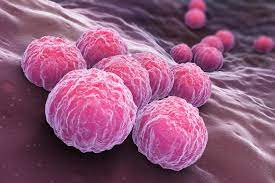 Chlamydia
Chlamydia Tracomatis
Transmission: Sexuellement
Classification: Bactérie
Traitement: antibiotique
Gonoré
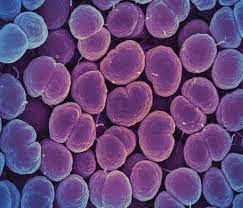 Gonoré
Neisseria gonorrhoeae
Chaude Pisse
Transmission: Sexuellement
Classification: Bactérie
Traitement: Antibiotique
Syphilis
Syphilis

Transmission: Sexuellement
Classification: 
Traitement: